Module 6Cypriot Active Citizens
Unit 1:  NGOs Landscape in Cyprus
Learning Objectives
Upon the completion of this learning unit, learners will be able to:

• Gain a comprehensive understanding of NGOs operating in Cyprus
• Appreciate the key challenges NGOs are presently facing in Cyprus
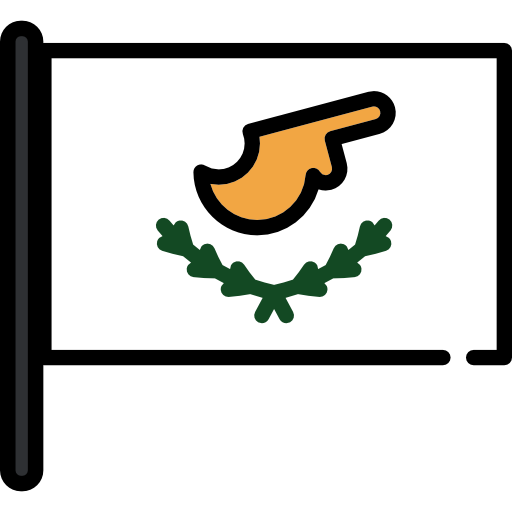 [Speaker Notes: Picture source: https://www.flaticon.com/free-icon/cyprus_303032]
Introduction
Are you aware of any NGOs (Non-Governmental Organizations/ Not for Profits) that exist in Cyprus? Can you name a few?
Cypriot civil society sector is a vibrant and diverse component of the nation's political and social landscape. It encompasses a wide range of stakeholders, such as:
Non-Governmental Organizations (NGOs)
Community Groups
Student Unions
Trade Unions
Religious and Educational Organizations
Local Actors
Other Formal and Informal Community Organizations
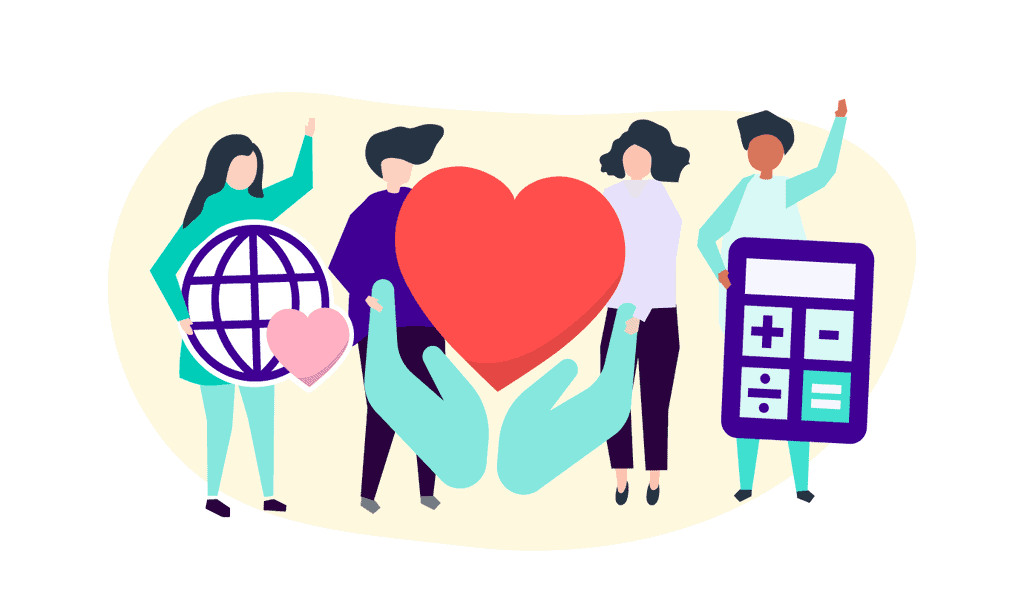 [Speaker Notes: Picture Source: https://www.enkel.ca/blog/bookkeeping/outsource-non-profit-bookkeeping/]
Introduction
Cypriot civil society sector is a vibrant and diverse component of the nation's political and social landscape. It encompasses a wide range of stakeholders, such as:
Non-Governmental Organizations (NGOs)
Community Groups
Student Unions
Trade Unions
Religious and Educational Organizations
Local Actors
Other Formal and Informal Community Organizations
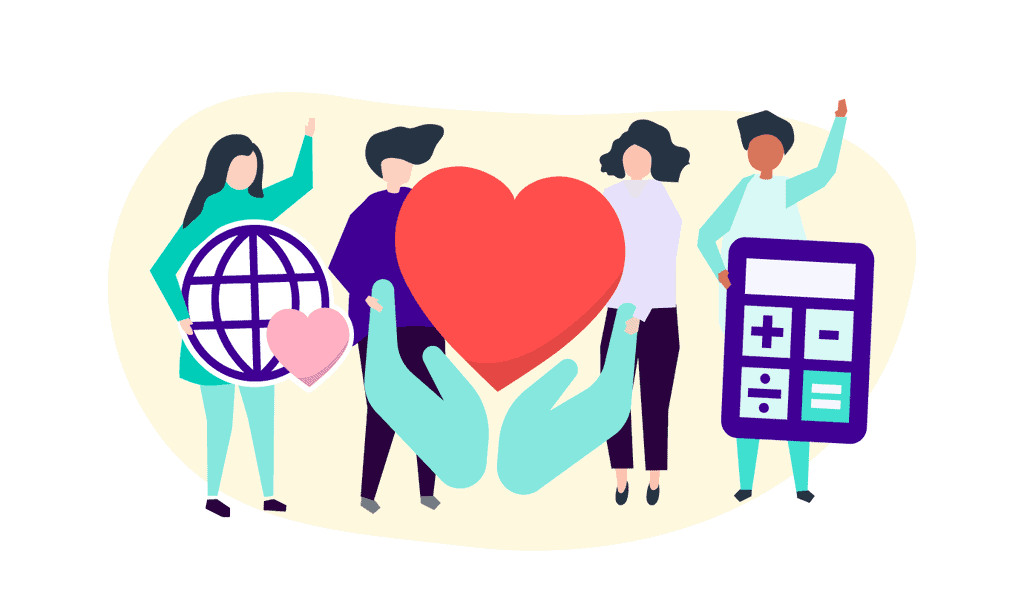 [Speaker Notes: Picture Source: https://www.enkel.ca/blog/bookkeeping/outsource-non-profit-bookkeeping/]
NGOs Areas of Expertise in Cyprus
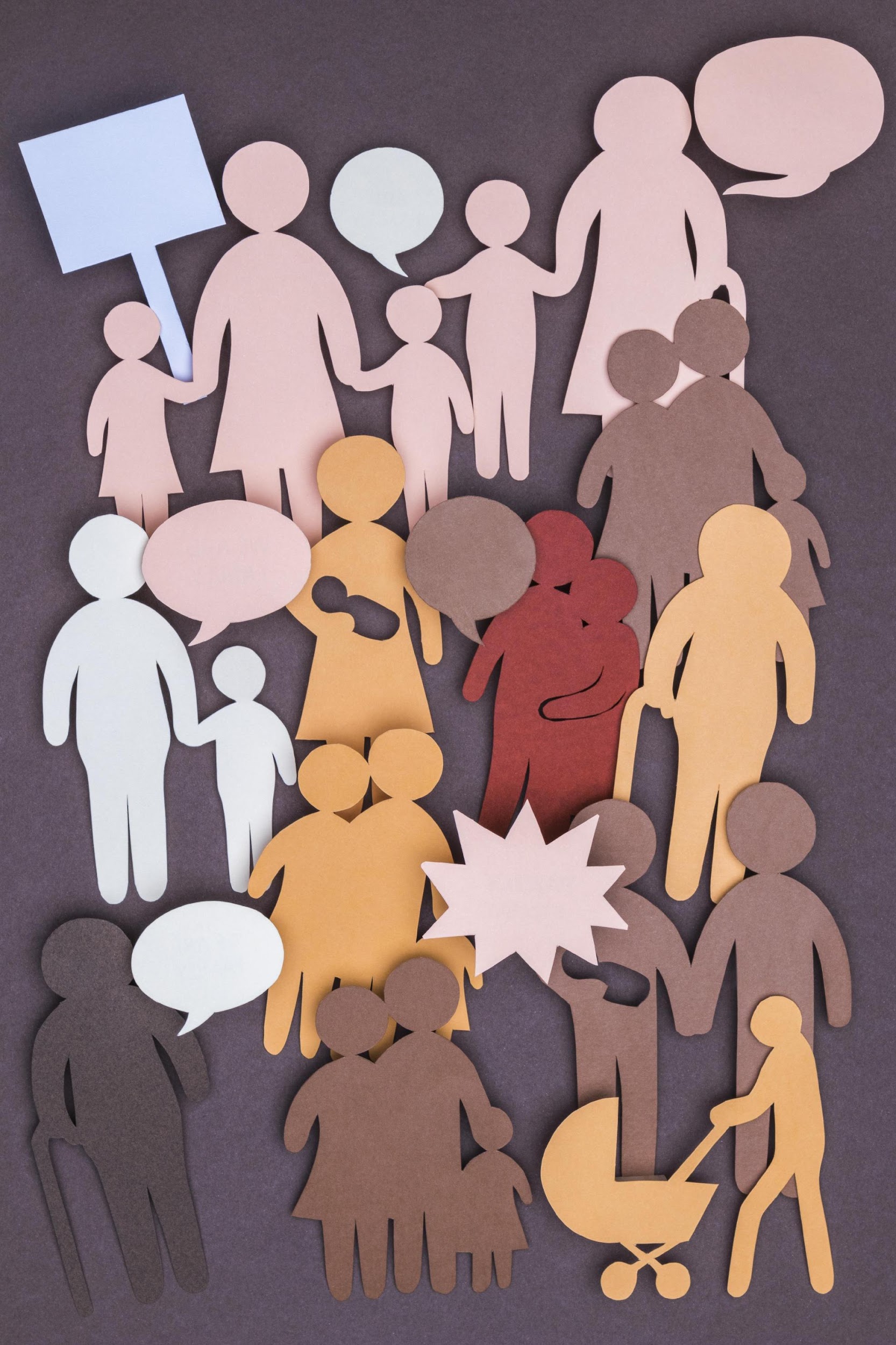 Non-Governmental Organizations (NGOs) are private, non-profit organizations that operate independently of government control and are typically dedicated to addressing various social, humanitarian, environmental, or developmental issues. They play a crucial role in advocating for social change, providing assistance, and promoting sustainable development on both local and global levels. NGOs in Cyprus actively work to promote social change and address various pressing issues, such as:
Migration
Gender Equality
Domestic Violence
LGBTQ+ Rights
Sustainable Development
Re-Unification
Drug Abuse
[Speaker Notes: Picture Source: https://www.freepik.com/free-photo/top-view-beautiful-home-still-life-family_11379852.htm#query=SOCIAL%20ISSUE&position=0&from_view=search&track=ais]
Different NGOs Legal Structures in Cyprus
In Cyprus NGOs operate within a legal framework that governs their establishment and functioning (Clubs and Foundations Law (Law (104(I)/2017)). They must register with the government under the relevant legislation to operate officially as NGOs non-profit organizations. The Cyprus Law does not embrace the term NGO. However, it does recognise the following legal personalities:
Associations
Foundations
Federations and/or Unions of Organizations
Not for Profit Companies
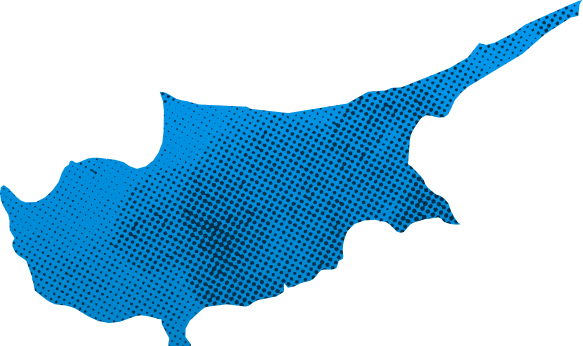 [Speaker Notes: Picture Source: https://knowledge.unv.org/country/cyprus]
Different NGOs Legal Structures in Cyprus
Associations, Foundations, Federations and/or Unions of Organizations are under the Cypriot law - Laws on Associations and Foundations of 1972 and 1997, and the modified Law on Associations and Foundations and other Related Matters Law of 2017 (Law 104(I)/2017). The Not-for-profit companies (Private Companies by Guarantee (Law 113) are subjected to a different law - The Companies Law (Ο περί Εταιρειών Νόμος (ΚΕΦ.113). 

Recently, NGOs proceeded with a series of measures to create a new legal framework for charitable organisations which is presently being debated by the parliament.
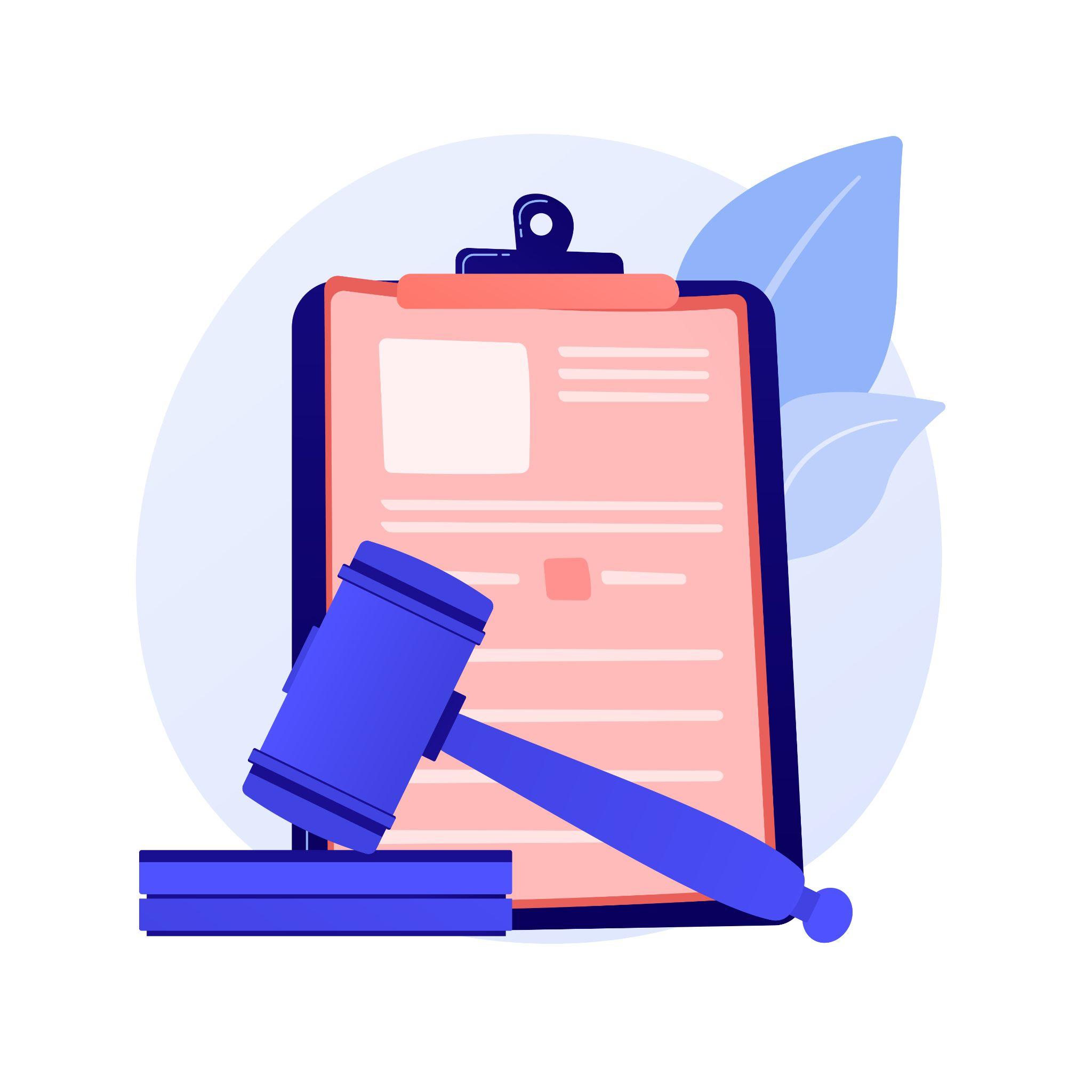 [Speaker Notes: Picture Source: https://www.freepik.com/free-vector/legal-statement-court-notice-judge-decision-judicial-system-lawyer-attorney-studying-papers-cartoon-character_11667035.htm#query=legal%20reform&position=4&from_view=search&track=ais]
Overarching Regulatory or Advisory Bodies for NGOs
Ministry of Interior


The Ministry of Interior of the Republic is the overarching regulatory authority for Associations, Foundations and Federations and Charity trusts. There is a particular section in the Ministry which is in charge of the procedures for the registration of associations, foundations, and federations, or for the establishment of branches or subsidiaries.
Commissioner for Volunteerism and Non-Governmental Organisations

The Office of the Commissioner for Volunteering and NGOs was established in 2013 (01/06/2013). The aim of the Commissioner for Volunteering is to encourage the active civic participation at local level and to promote the role of organised civil society at all levels for the purposes of drawing up governmental policies.
[Speaker Notes: Picture Source: https://www.freepik.com/free-vector/legal-statement-court-notice-judge-decision-judicial-system-lawyer-attorney-studying-papers-cartoon-character_11667035.htm#query=legal%20reform&position=4&from_view=search&track=ais]
Funding Landscape for NGOs in Cyprus
EU Competitive Programmes
EU Competitive Programmes are programmes that are financed directly by the European Union ́s budget and are aimed at contributing to the implementation of EU policies.  In Cyprus, the FFMELLP  has the management of funds allocated to Cyprus by the European Commission

EEA Grants and Norway Grants
The EEA and Norway Grants are funded by Iceland, Liechtenstein and Norway. The Grants have two goals – to contribute to a more equal Europe, both socially and economically – and to strengthen the relations between Iceland, Liechtenstein and Norway, and the 15 beneficiary countries in Europe, with Cyprus being one of them.
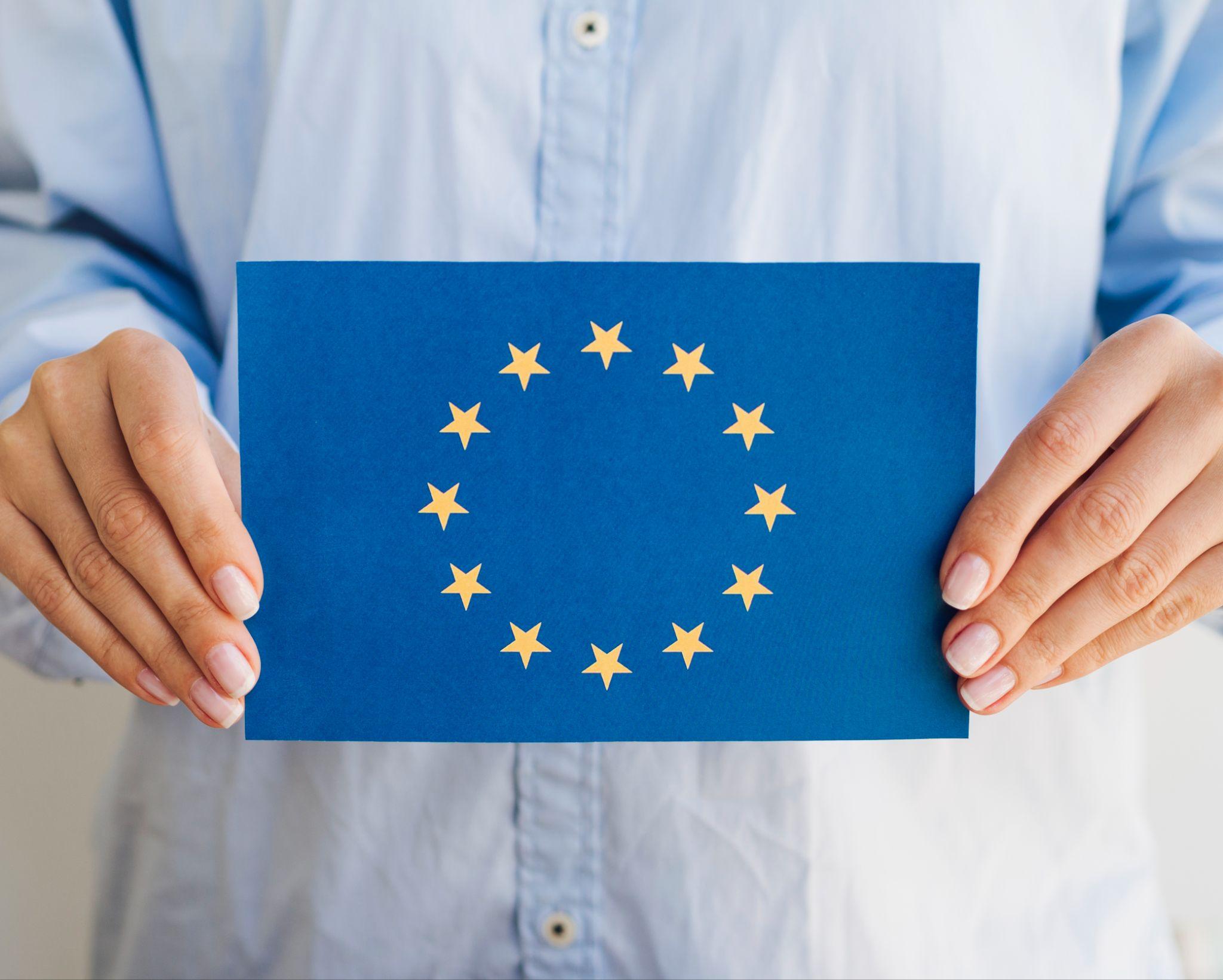 [Speaker Notes: Picture Source: https://www.freepik.com/free-photo/woman-holding-european-union-envelope_5316023.htm#query=eu%20funding&position=13&from_view=search&track=ais]
Funding Landscape for NGOs in Cyprus
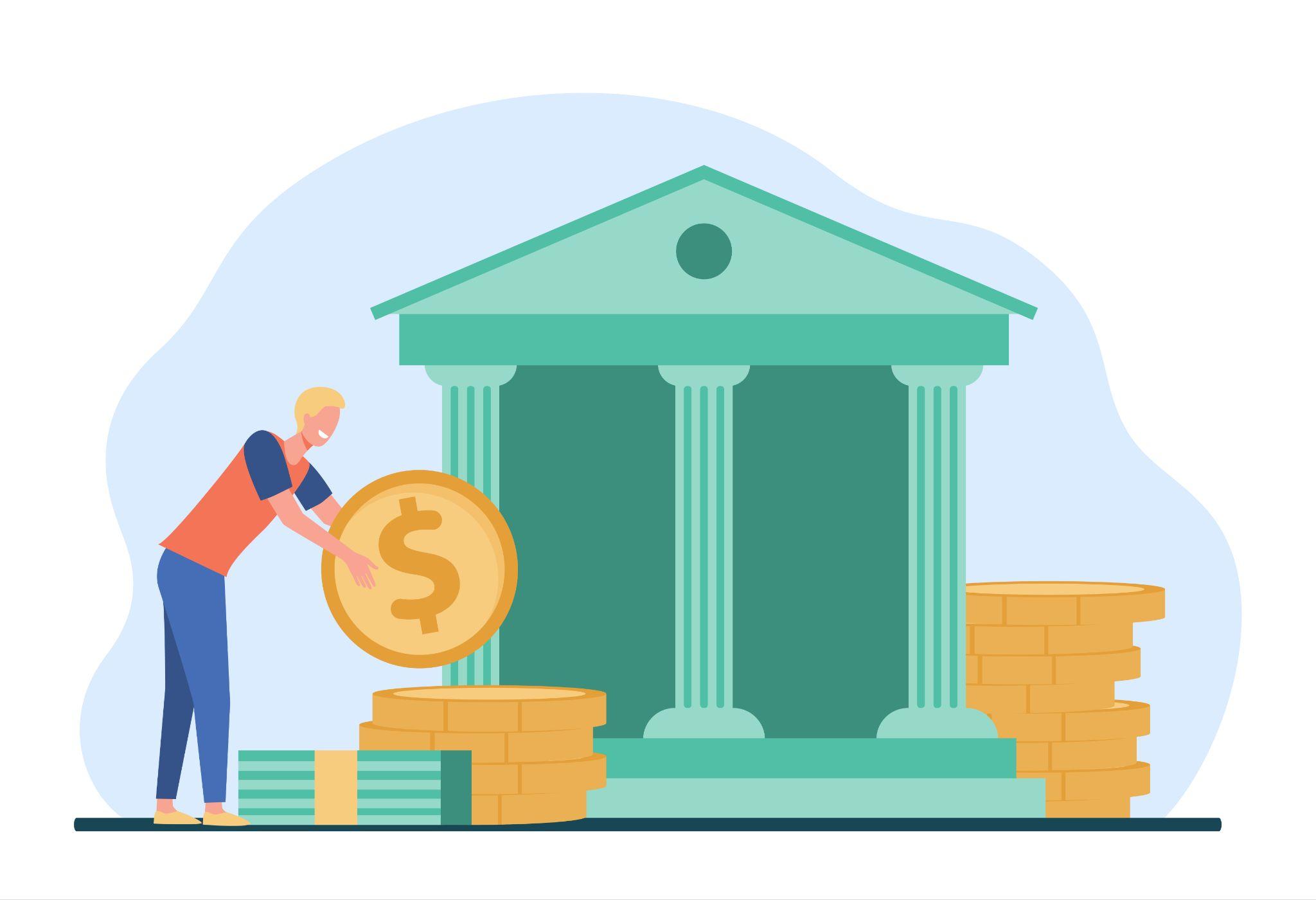 National Grant Schemes
The National Grant Schemes are designed and approved at the national level and are funded solely by national funds. The aim of these projects is the implementation of various state policies and priorities. The implementation and management of these projects is taking place exclusively in Cyprus, under the responsibility of the relevant Ministries/agencies of the broader public sector.
[Speaker Notes: Picture Source: https://www.freepik.com/free-vector/man-getting-loan_12291169.htm#query=state%20funding&position=8&from_view=search&track=ais]
Challenges CSOs in Cyprus are Facing I
What do you think are some challenges faced by the
 Civil Society Sector in Cyprus?

Discuss in small groups
Challenges CSOs in Cyprus are Facing I
Low Participation in Active Citizenship
Small Sector
Limited Human Resources
Challenges CSOs in Cyprus are Facing II
Access to Funding for Small Organizations
Administrative and Bureaucratic Burden
Legal Framework
Group Activity (Worksheet)
WHAT ARE THE KEY SOCIAL ISSUES AND CHALLENGES IN YOUR AREA?
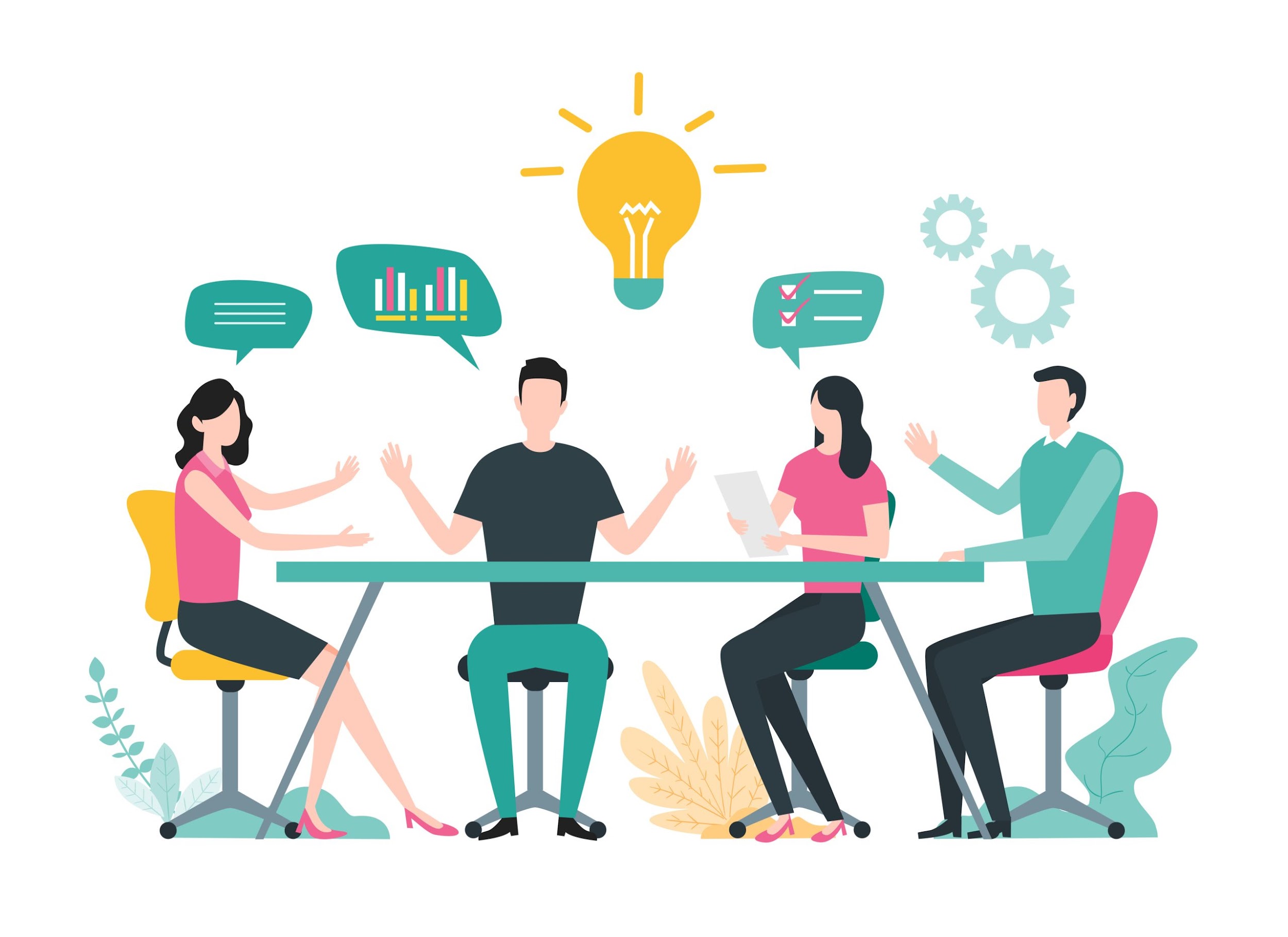 [Speaker Notes: Picture Source: https://hover.blog/how-to-lead-an-effective-brainstorm-with-your-team-or-just-you/]